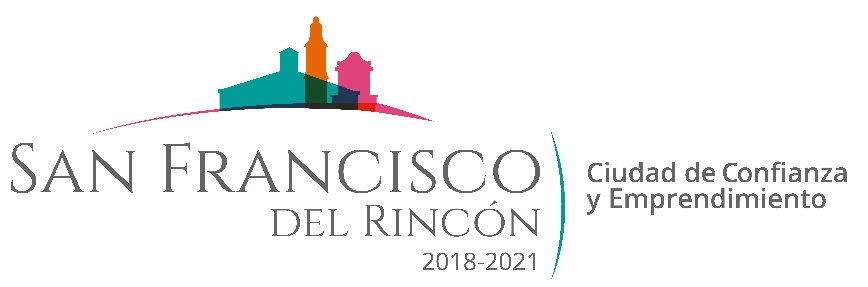 Atención primaria:
-Enf. Gabriela Murillo Anguiano
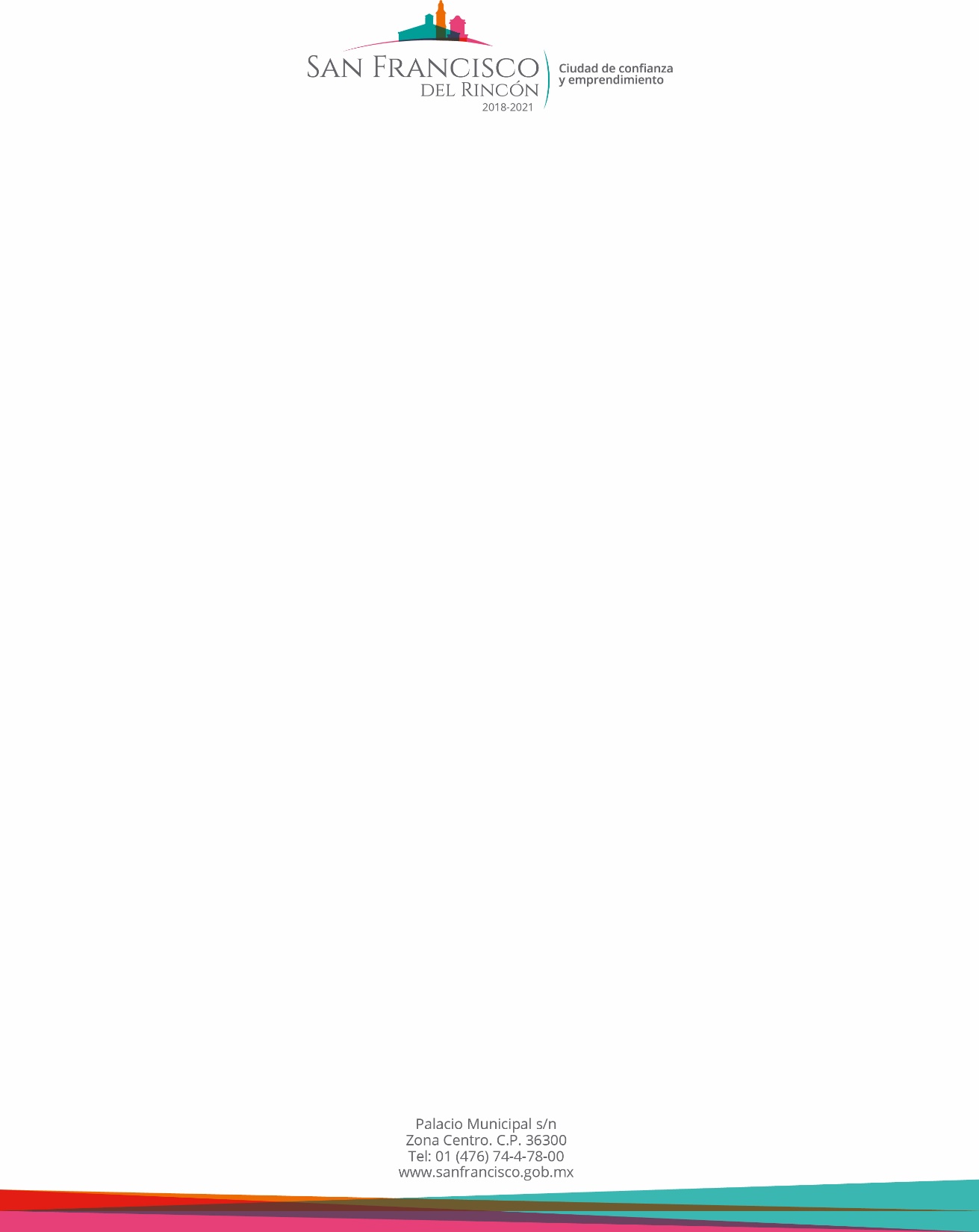